Из истории вечерней школы
Школа…. Моя школа… Эти слова  отзываются светлым чувством в душе каждого….
Школа в нашей  памяти – это светлые классы, исписанная  мелом доска, строгие учителя….
В сороковые годы  они  назывались школами рабочей молодежи (ШРМ), так как в них  обучались   только те, кто работал. В 1943 году вышло  постановление  об открытии  широкой  сети вечерних (сменных) школ  для  рабочих  и солдат, возвращающихся  с фронта.
Скромный деревянный дом.
Неприметен с виду он. 
Деревья  под окном стоят,
Листвою мирно шелестят
История вечерней  школы в Некоузском  районе началась в послевоенные годы.. Это были годы, когда страна, разрушенная войной, начинала залечивать раны, Нужно было думать о завтрашнем дне. За парту стали садиться возвращающиеся с фронта бойцы и рабочие
С тетрадями и книжками,Отцами, не мальчишками,Рассаживались в классах по рядам.И слушали учителя,И жизнь яснее видели,И сложное решали без труда
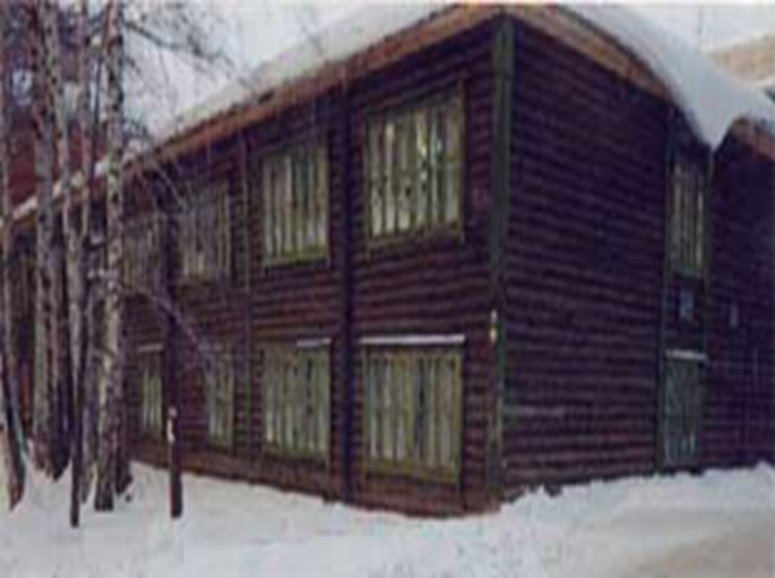 Первая ШРМ была создана в пос.Волга в конце 40-х годов. В 60-е гг. здесь были созданы классы ФЗО. Молодые девушки сразу получали профессию и образование. Многие из них стали потом передовиками, нач. цехов, врачами, учителями.  Они нашли своё место в жизни
Часто  возраст учеников школы был солидный, но учились с желанием. И в классах было по 25 человек. Учились в свободное от работы время: или утром, или вечером после трудового дня.
С 1970 года. В стране началась программа: «Каждому молодому труженику - среднее образование».
В 70-е гг. в районе появляются УКП (Некоуз, Октябрь).  Было много необученной молодёжи. В 1979 году   все УКП были объединены. Стала функционировать Некоузская вечерняя школа
За свою  историю школа претерпела различные изменения и в целевых установках, и в названии, и в контингенте учащихся. Сохранив принципы доступности и бесплатности образования, "вечерка" предоставляет широкий спектр возможностей для его получения
В школе можно было получить основное (общее) и среднее (полное) общее образование в следующих формах: очной, очно-заочной (вечерней), заочной, экстерната
В настоящее время в школе можно  получить  основное общее   и среднее (полное) общее образование по заочной форме и в форме  экстерната.
За годы своего существования Некоузская вечерняя школа зарекомендовала себя как общеобразовательное учреждение со стабильным педагогическим коллективом, благоприятным морально-психологическим климатом и комфортной образовательной средой.
Эта школа  нужна и сейчас для тех, кто в своё время по различным причинам не смог получить образование.
В добрый путь!